大气校园答辩
汇报人：PPT818
标题1
标题2
标题3
标题4
目录
Part  one
答辩模板
Part 1
01
添加标题
05
02
添加标题
添加标题
04
03
添加标题
添加标题
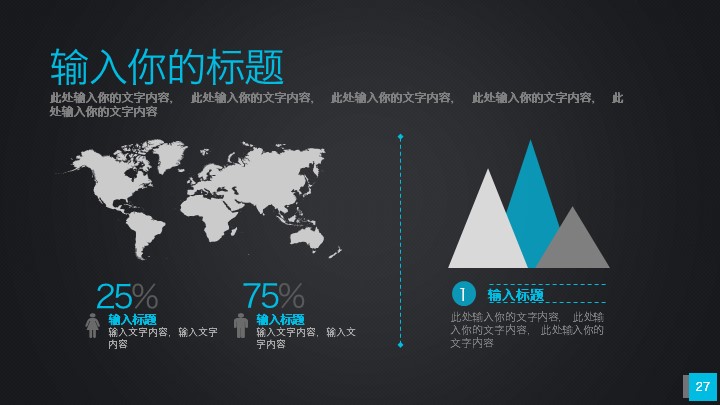 Part  two
答辩模板
Part 2
1
添加你的文字添加你的文字添加你的文字
添加你的文字添加你的文字添加你的文字
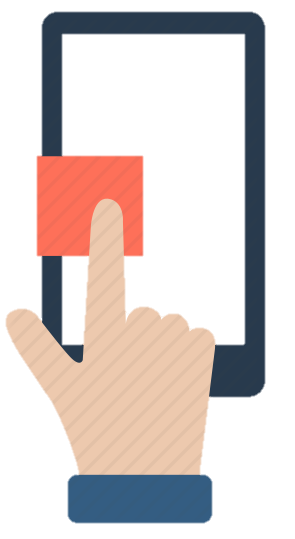 2
添加你的文字添加你的文字添加你的文字
添加你的文字添加你的文字添加你的文字
3
添加你的文字添加你的文字添加你的文字
添加你的文字添加你的文字添加你的文字
Part 1
添加你的文字
添加你的文字
添加你的文字
添加你的文字
添加你的文字
添加你的文字
添加你的文字
添加你的文字
添加你的文字
添加你的文字
添加你的文字
添加你的文字
添加你的文字
添加你的文字
添加你的文字
Strength
Weakness
Opportunity
Threat
This is a sample text, insert your text here. Delete this text and replace with your own text.
This is a sample text, insert your text here. Delete this text and replace with your own text.
This is a sample text, insert your text here. Delete this text and replace with your own text.
This is a sample text, insert your text here. Delete this text and replace with your own text.
Part  three
答辩模板
Part 3
60%
40%
54%
46%
85%
15%
Add your text here and write down your ideas here 
add your text here and write down your ideas here
Add your text here and write down your ideas here 
add your text here and write down your ideas here
Add your text here and write down your ideas here 
add your text here and write down your ideas here
Part 3
Lorem ipsum dolor sit amet, consectetur adipisicing elit, sed do eiusmod tempor incididunt ut labore et dolore magna aliqua.
Ut enim ad minim veniam, quis nostrud exercitation ullamco laboris nisi ut aliquip ex ea commodo consequat. Duis aute irure dolor in reprehenderit in voluptate velit esse cillum dolore eu fugiat nulla pariatur. 
Excepteur sint occaecat cupidatat non proident, sunt in culpa qui officia deserunt mollit anim id est laborum.
Part 3
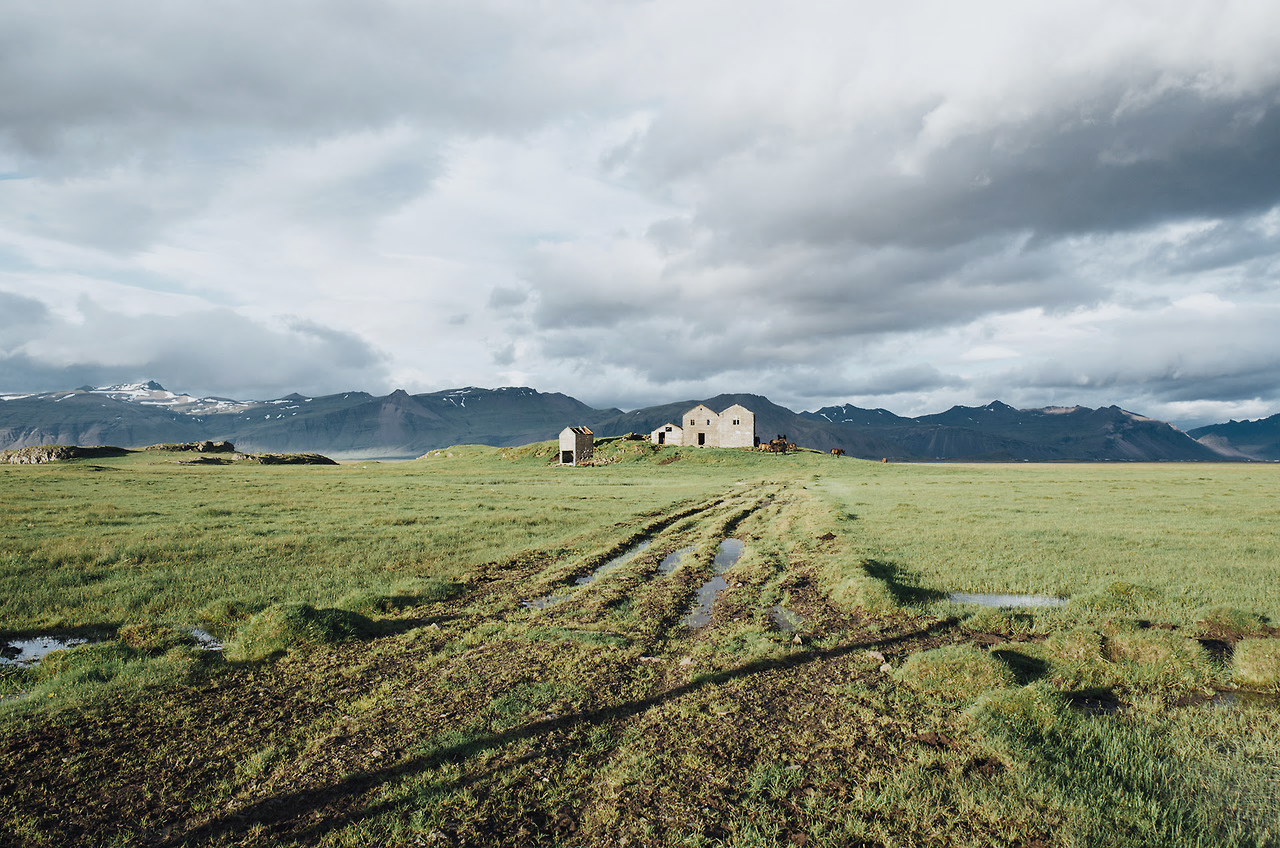 Text your title in here
Text your title in here
Lorem ipsum dolor sit amet, consectetur adipisicing elit, sed do eiusmod tempor incididunt ut labore et dolore magna aliqua.
Lorem ipsum dolor sit amet, consectetur adipisicing elit, sed do eiusmod tempor.
Part  four
答辩模板
Part 4
Loser
Runner
Winner
Lorem ipsum dolor sit amet, consectetur adipisicing elit, sed do eiusmod tempor incididunt ut labore et dolore magna aliqua.
Ut enim ad minim veniam, quis nostrud exercitation ullamco laboris nisi ut aliquip ex ea commodo consequat. Duis aute irure dolor in reprehenderit in voluptate velit esse cillum dolore eu fugiat nulla pariatur. 
Excepteur sint occaecat cupidatat non proident, sunt in culpa qui officia deserunt mollit anim id est laborum.
This is a sample text. Insert your desired text here. Again, this is a dummy text, enter your own text here. This is a sample text. Insert your desired text here.
This is a sample text. Insert your desired text here. Again, this is a dummy text, enter your own text here. This is a sample text. Insert your desired text here.
This is a sample text. Insert your desired text here. Again, this is a dummy text, enter your own text here. This is a sample text. Insert your desired text here.
Part 4
77%
45%
58%
66%
It was the best of times, it was the worst of times; it was the age of wisdom, it was the age of foolishness.
It was the best of times, it was the worst of times; it was the age of wisdom, it was the age of foolishness.
It was the best of times, it was the worst of times; it was the age of wisdom, it was the age of foolishness.
It was the best of times, it was the worst of times; it was the age of wisdom, it was the age of foolishness.
Part 4
ADD TEXT
ADD TEXT
Lorem ipsum dolor sit amet, consectetur adipisicing elit, sed do eiusmod tempor incididunt ut labore et dolore magna aliqua.
Ut enim ad minim veniam, quis nostrud exercitation ullamco laboris nisi ut aliquip ex ea commodo consequat. Duis aute irure dolor in reprehenderit in voluptate velit esse cillum dolore eu fugiat nulla pariatur. 
Excepteur sint occaecat cupidatat non proident, sunt in culpa qui officia deserunt mollit anim id est laborum.
Part 4
TEXT
TEXT
TEXT
Lorem ipsum dolor sit amet, consectetur adipisicing elit, sed do eiusmod tempor incididunt ut labore et dolore magna aliqua.
Ut enim ad minim veniam, quis nostrud exercitation ullamco laboris nisi ut aliquip ex ea commodo consequat. Duis aute irure dolor in reprehenderit in voluptate velit esse cillum dolore eu fugiat nulla pariatur. 
Excepteur sint occaecat cupidatat non proident, sunt in culpa qui officia deserunt mollit anim id est laborum.
谢谢你的聆听